Множење и дељење
ТАБЛИЦА МНОЖЕЊА
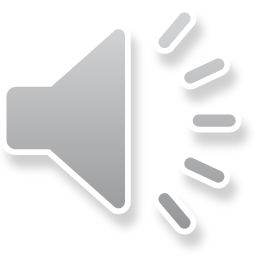 1
МНОЖЕЊЕ И ДЕЉЕЊЕ
Израчунај: 7 + 7 + 7.
2
МНОЖЕЊЕ И ДЕЉЕЊЕ
7 + 7 + 7 =
(7 + 7) + 7 =
14 + 7 =
21
3
МНОЖЕЊЕ И ДЕЉЕЊЕ
Математичари су се договорили да се израз 7 + 7 + 7 може писати на следећи начин:
4
МНОЖЕЊЕ И ДЕЉЕЊЕ
7 + 7 + 7 = 3 • 7
5
МНОЖЕЊЕ И ДЕЉЕЊЕ
7
6
МНОЖЕЊЕ И ДЕЉЕЊЕ
7 •
7
МНОЖЕЊЕ И ДЕЉЕЊЕ
7 • 3
8
МНОЖЕЊЕ И ДЕЉЕЊЕ
7 • 3 =
9
МНОЖЕЊЕ И ДЕЉЕЊЕ
7 • 3 = 21
10
Браво !
Таблица множења
12
Таблица множења
ПОПУЊАВАЊЕ ...
13
Таблица множења
14
Таблица множења
15
Таблица множења
16
Таблица множења
17
Таблица множења
18
Таблица множења
19
Таблица множења
20
Таблица множења
21
Таблица множења
22
Таблица множења
23
Таблица множења
24
Таблица множења
25
Таблица множења
26
Таблица множења
27
Таблица множења
28
Таблица множења
29
Таблица множења
30
Таблица множења
31
Таблица множења
32
Таблица множења
33
Таблица множења
34
Таблица множења
35
Таблица множења
36
Таблица множења
37
Таблица множења
38
Таблица множења
39
Таблица множења
40
Таблица множења
41
Таблица множења
42
Таблица множења
43
Таблица множења
44
Таблица множења
45
Таблица множења
46
Таблица множења
47
Таблица множења
48
Таблица множења
49
Таблица множења
50
Таблица множења
51
Таблица множења
52
Таблица множења
53
Таблица множења
54
Таблица множења
55
Таблица множења
56
Таблица множења
57
Таблица множења
58
Таблица множења
59
Таблица множења
60
Таблица множења
61
Таблица множења
62
Таблица множења
63
Таблица множења
64
Таблица множења
65
Таблица множења
66
Таблица множења
67
Таблица множења
68
Таблица множења
69
Таблица множења
70
Таблица множења
71
Таблица множења
72
Таблица множења
73
Таблица множења
74
Таблица множења
75
Таблица множења
76
Таблица множења
77
Таблица множења
78
Таблица множења
79
Таблица множења
80
Таблица множења
81
Таблица множења
82
Таблица множења
83
Таблица множења
84
Таблица множења
85
Таблица множења
86
Таблица множења
87
Таблица множења
88
Таблица множења
89
Таблица множења
90
Таблица множења
91
Таблица множења
92
Таблица множења
93
Таблица множења
94
Таблица множења
95
Таблица множења
96
Таблица множења
97
Таблица множења
98
Таблица множења
99
Таблица множења
100
Таблица множења
101
Таблица множења
102
Таблица множења
103
Таблица множења
104
Таблица множења
105
Таблица множења
106
Таблица множења
107
Таблица множења
108
Таблица множења
109
Таблица множења
110
Таблица множења
111
Таблица множења
112
Таблица множења
113
Таблица множења
114
Таблица множења
115
Таблица множења
116
Таблица множења
117
Таблица множења
118
Таблица множења
119
Таблица множења
120
Таблица множења
121
Браво !